אלבום תמונות
מאת: סבתא לאה ודניאל
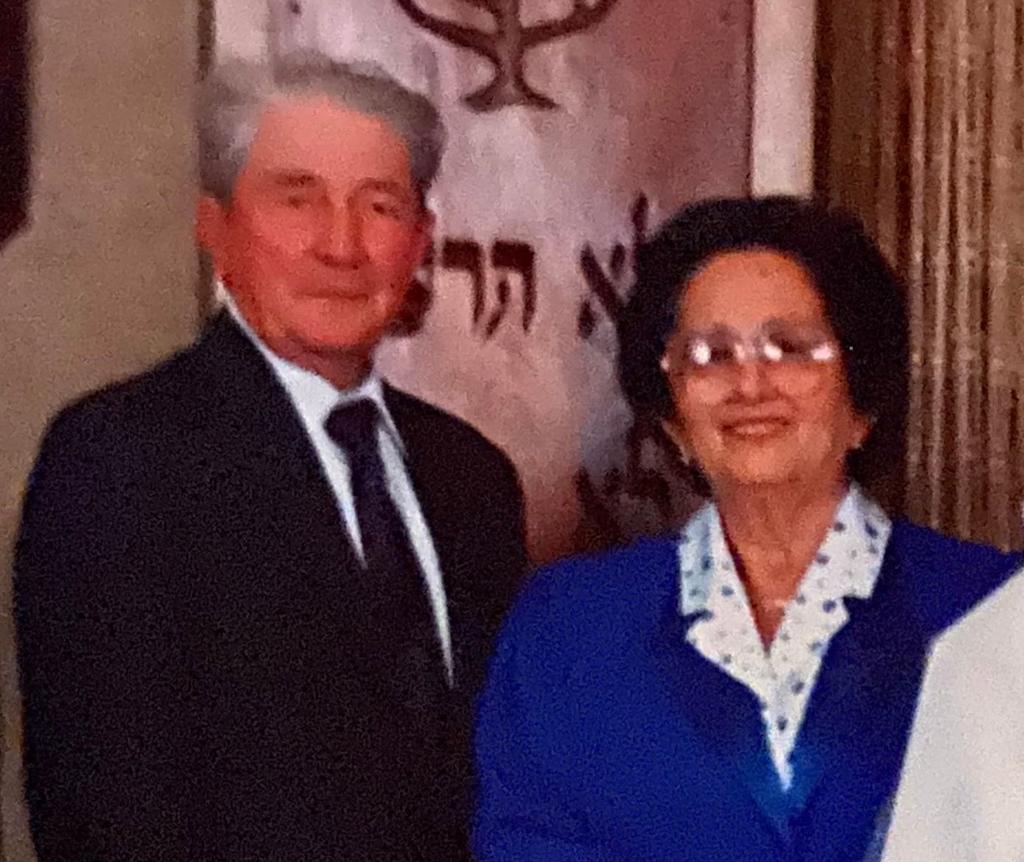 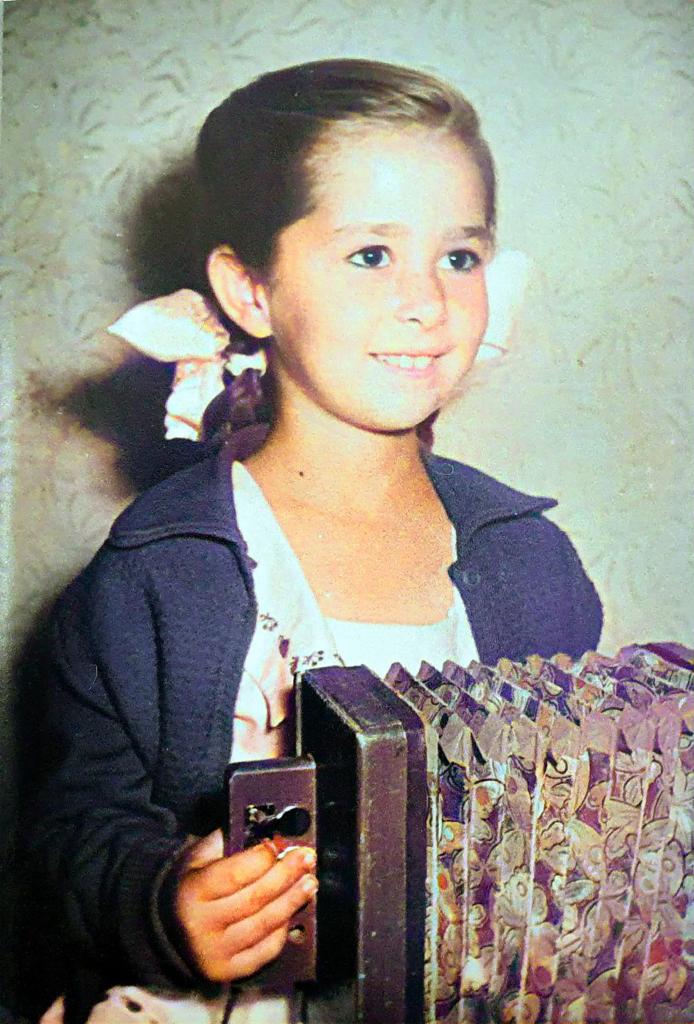 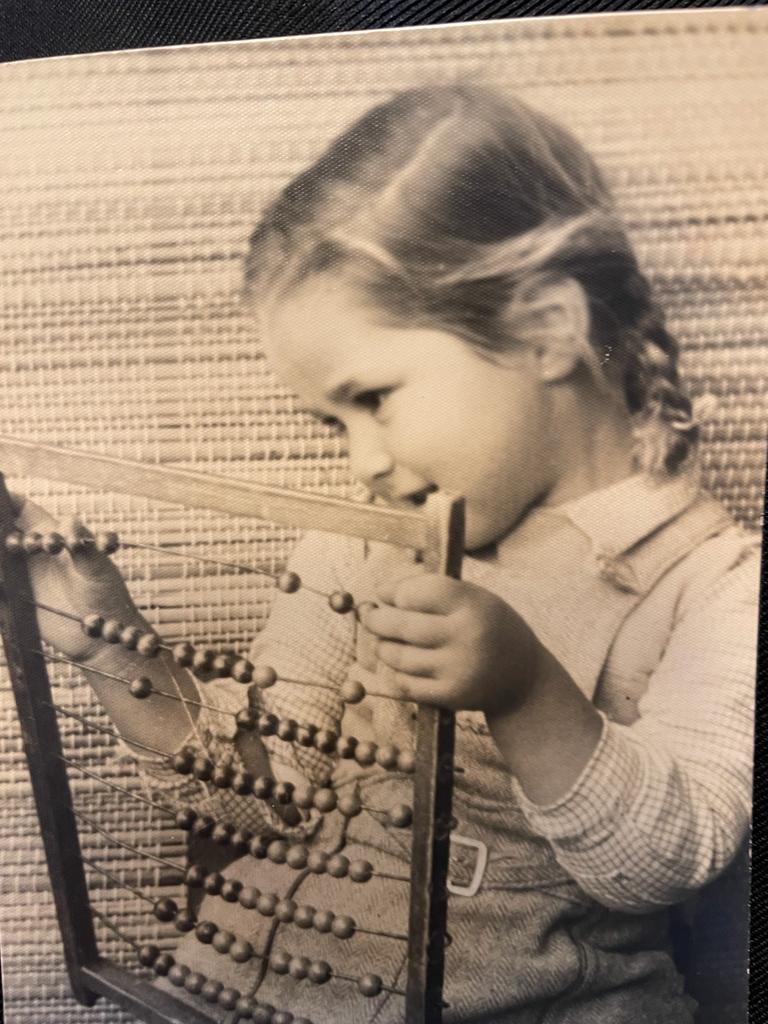 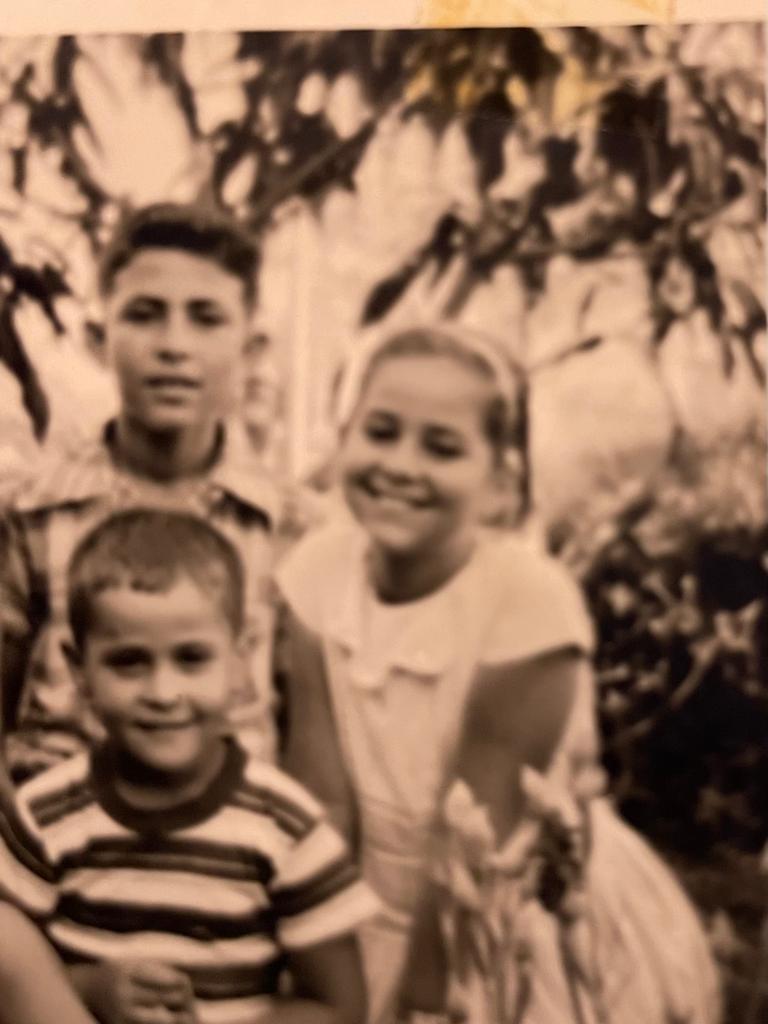 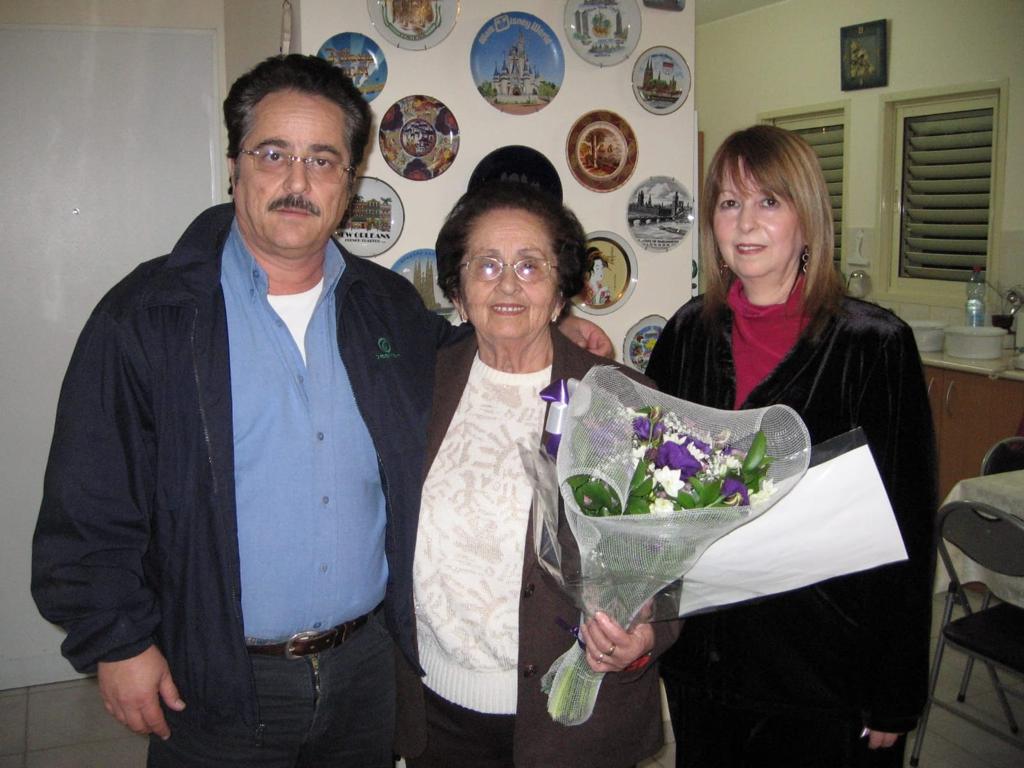 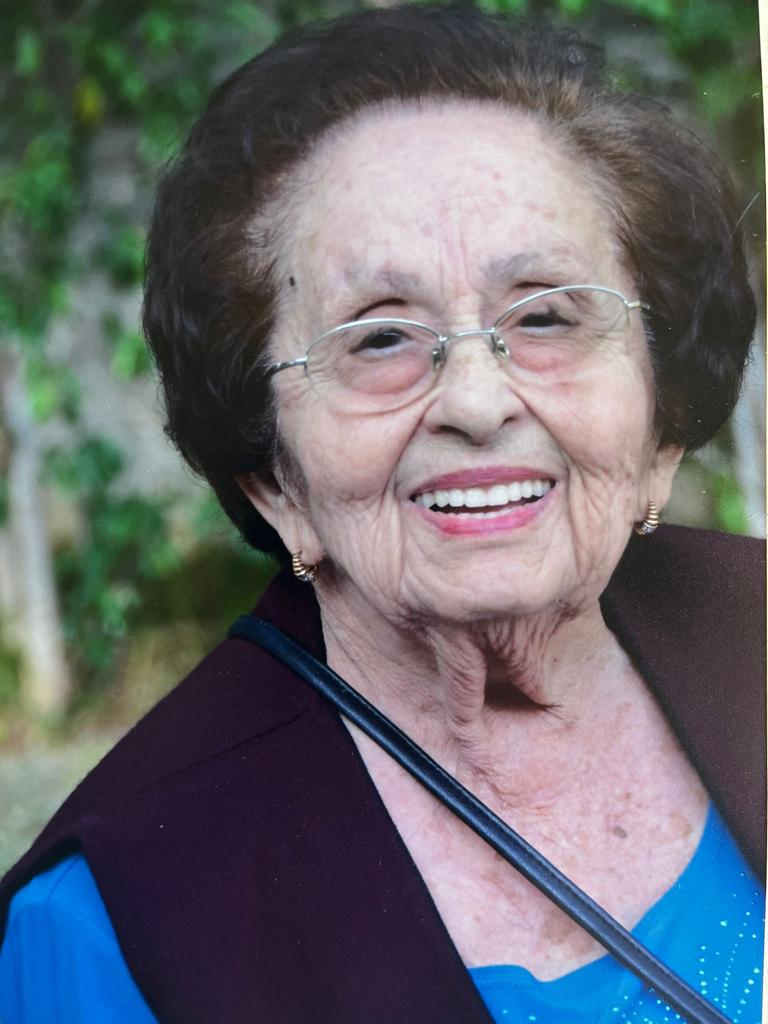 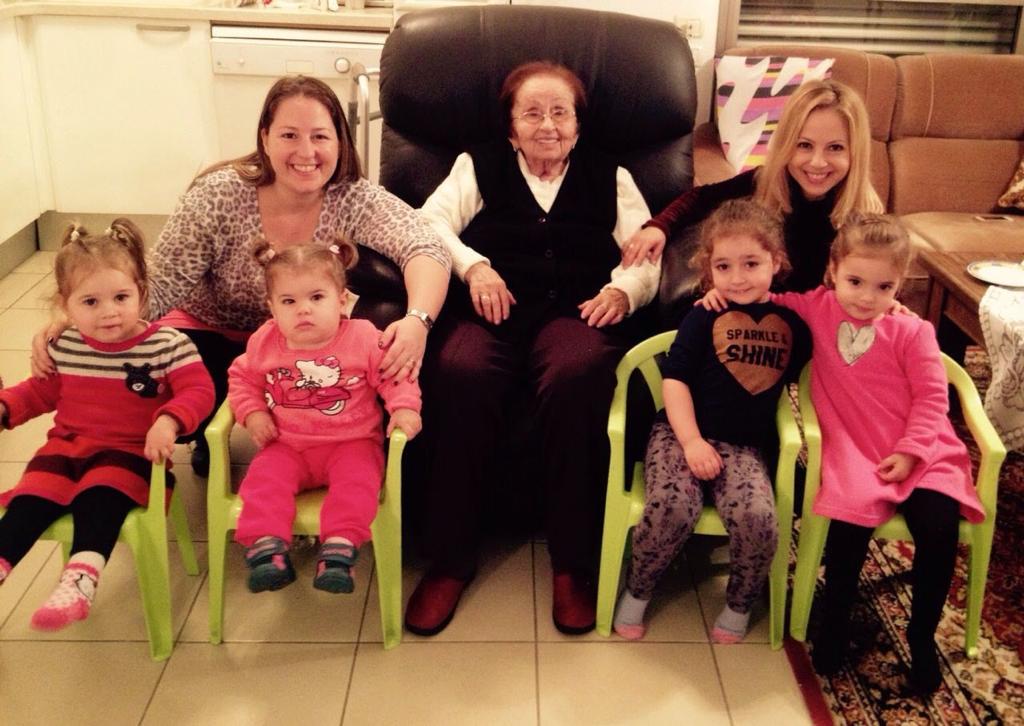 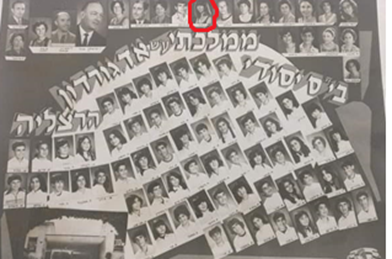 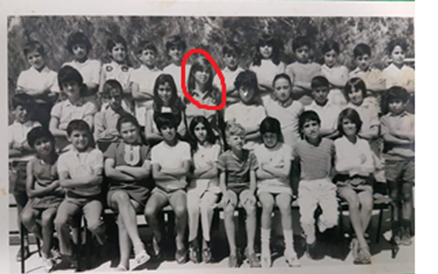 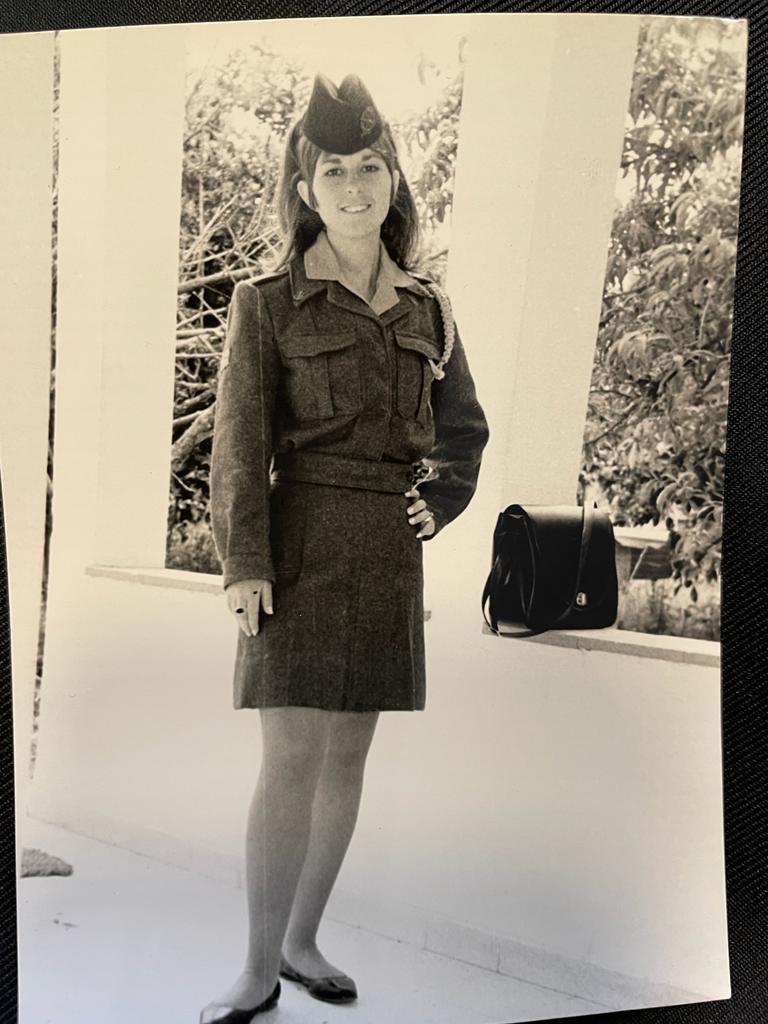 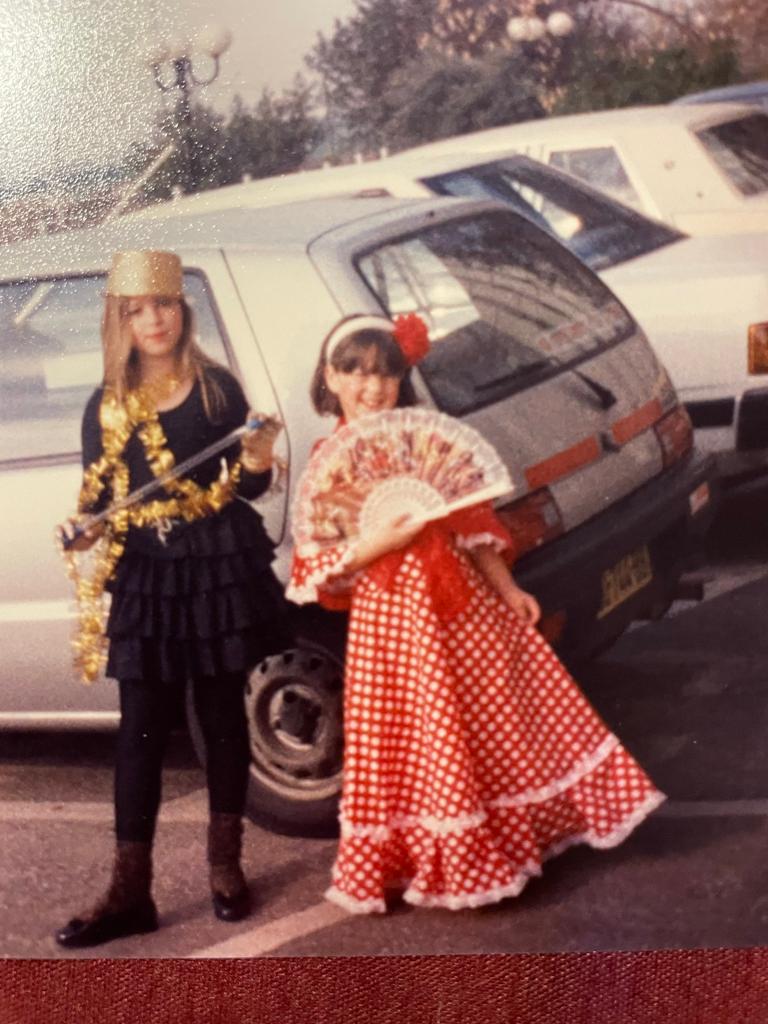 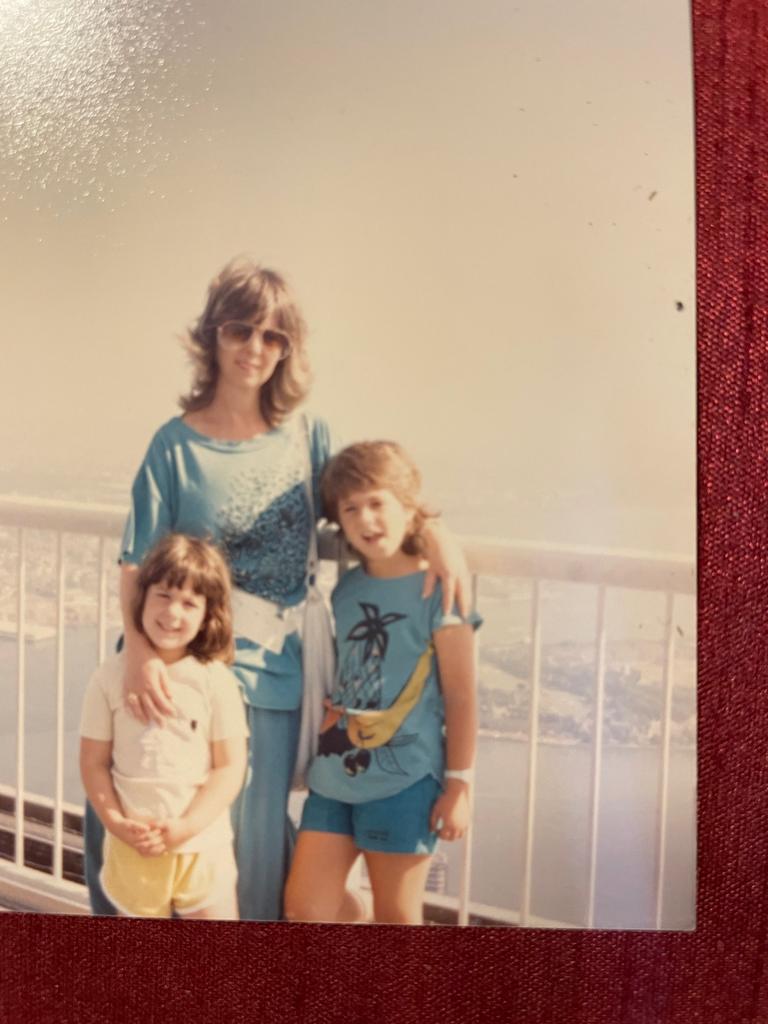 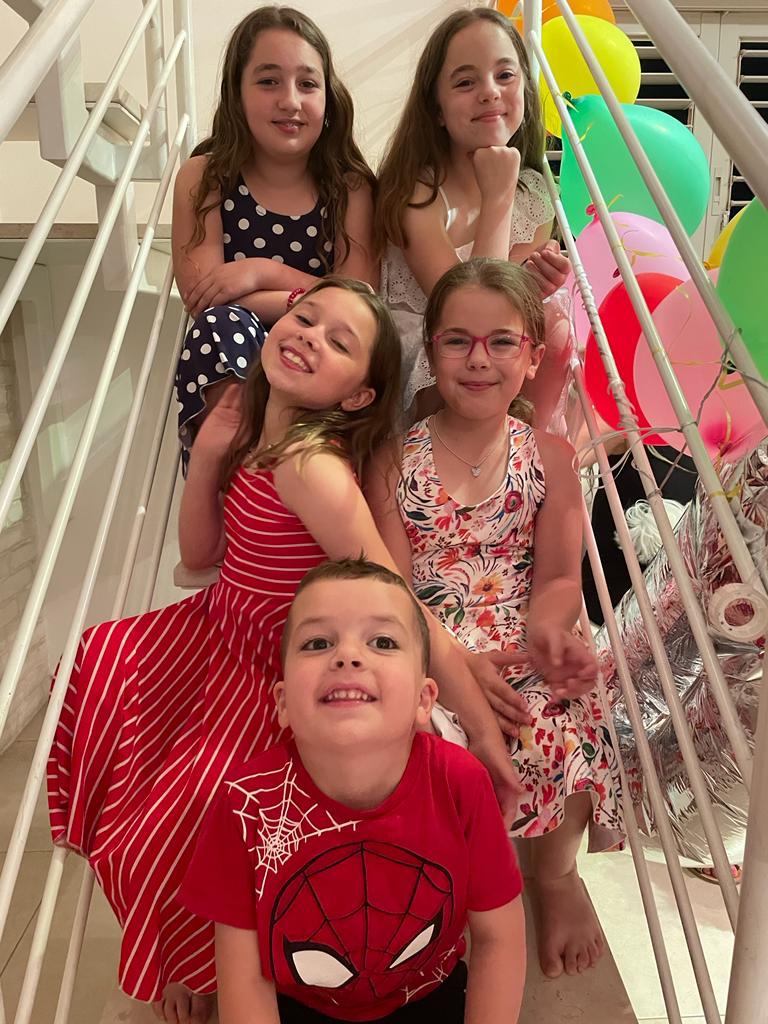 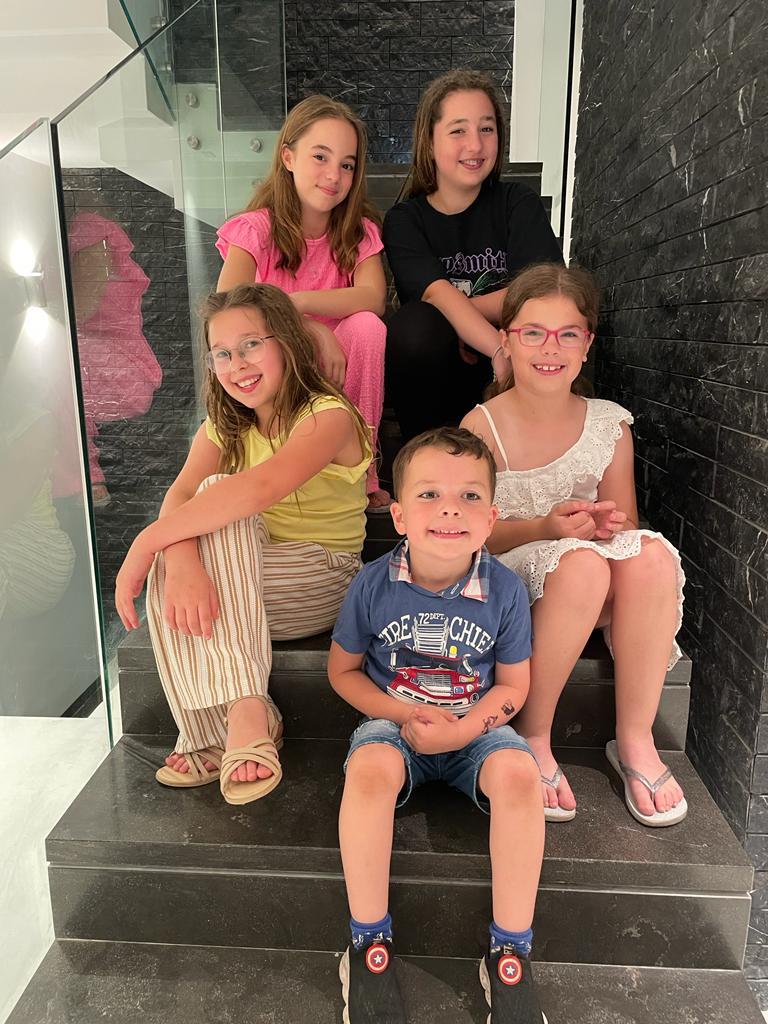 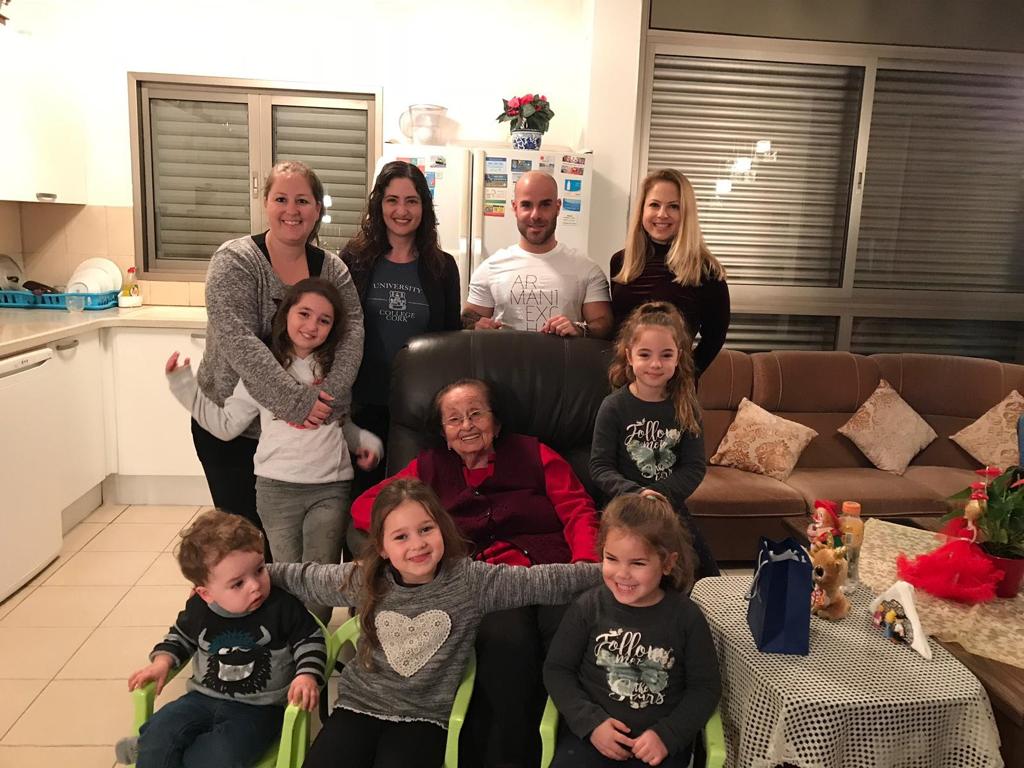 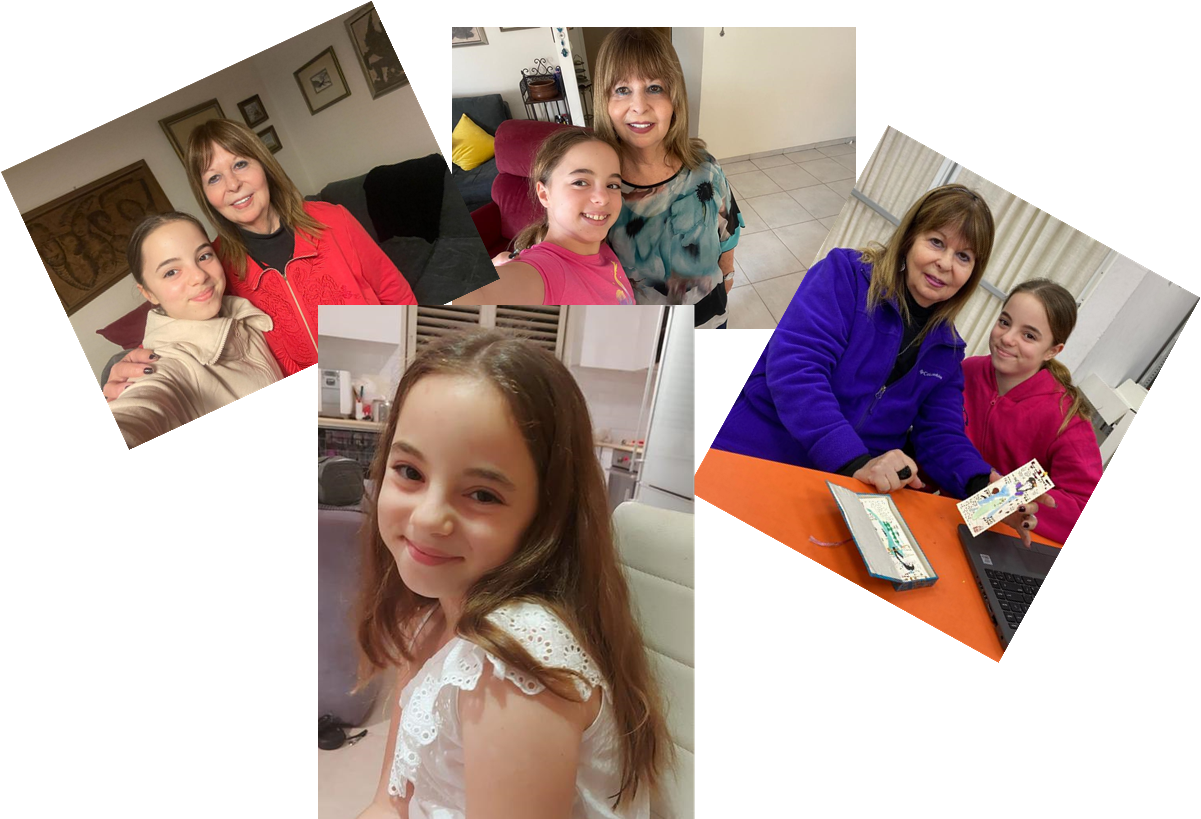 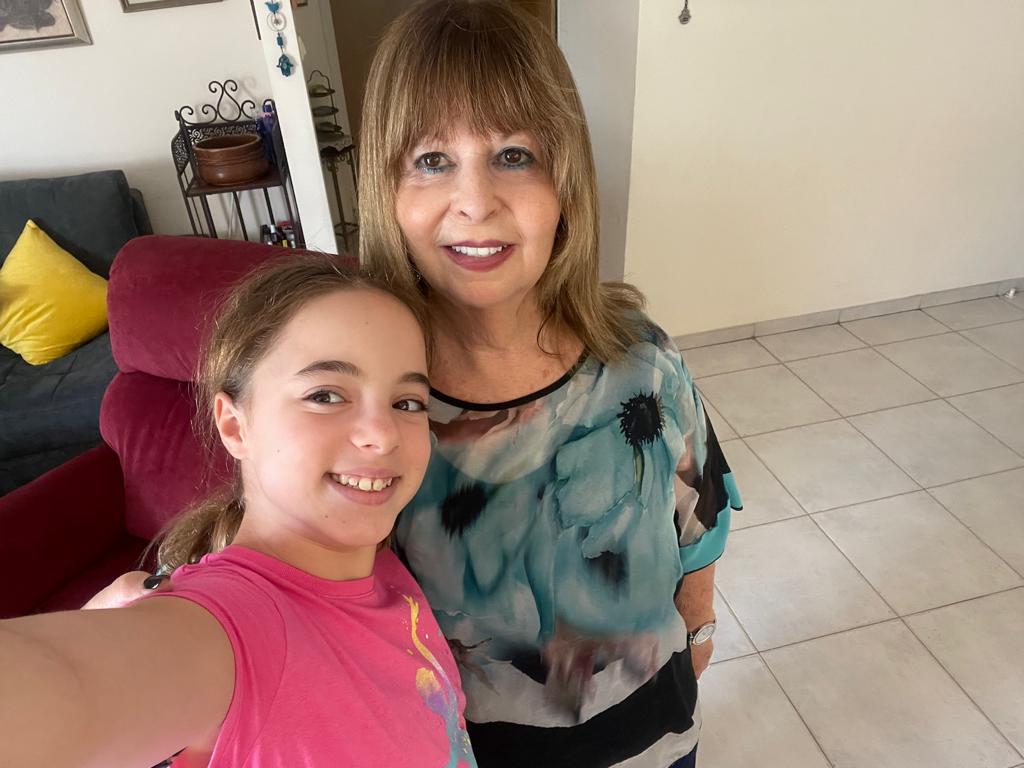 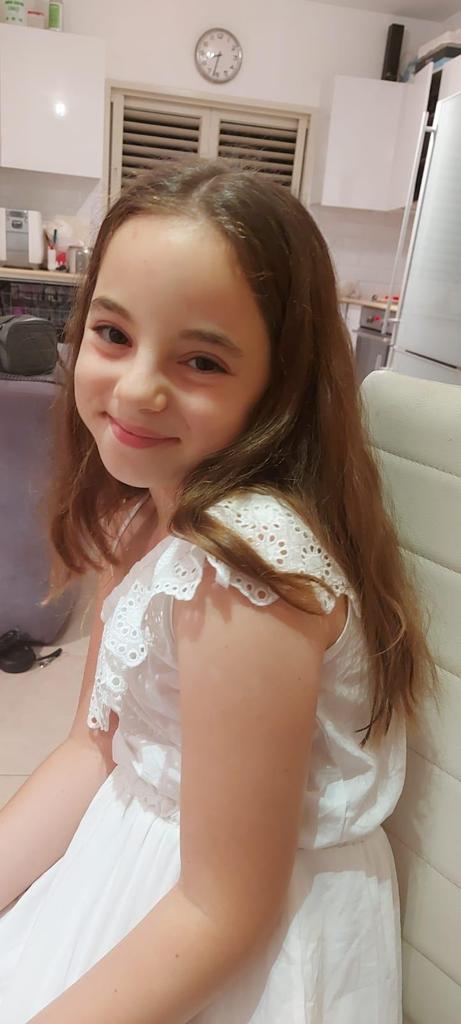